Mappenstructuur
Ordelijk opslaan
Doel
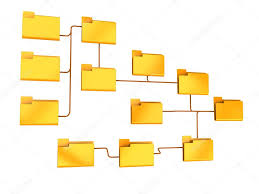 Snel terug vinden van bestanden
Overzicht van je werk
Volg de stappen:
1. Open de verkenner: WIN + E of klik met je muis op het mapje linksonder in de taakbalk
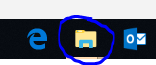 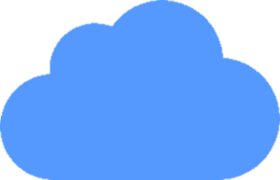 One-drive sg were di
2. Klik links op One-drive: 

We slaan op in de cloud, dat wil zeggen dat het bestand geen ruimte op je laptop inneemt maar op een voor jou gereserveerd plekje op internet.
Voordelen:
Je laptop heeft geen last van vertragingen doordat hij te vol staat.
Je kunt op ieder device bij je bestanden
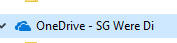 Nieuwe map
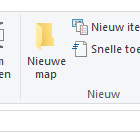 3. Klik op nieuwe map: (sneltoets: CTRL + Shift + N)



Er verschijnt een nieuwe map: 
Klik op de naam en geef hem een nieuwe naam: 

4. Herhaal stap 1 t/m 3 en geef deze map de naam ‘prive’
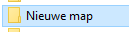 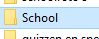 Map ‘school’
5. Open de map school er dubbel op te klikken
6. Maak hierin 6 mappen aan:
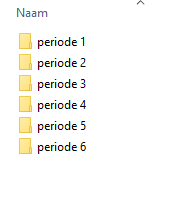 Per periode
7. Open de map periode 1
8. Maak hierin weer 4 mappen:



9. Herhaal dit voor iedere periode
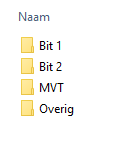 Overzicht